Infix & Postfix
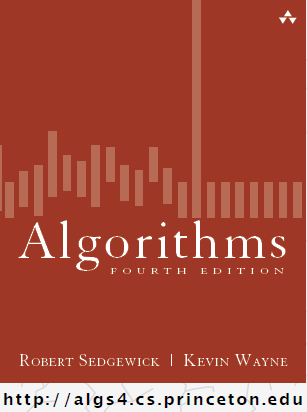 COMP 2100
Otterbein University
Alerts
Read 3.2
Questions on Lab 5?
HW 4 due Friday
Project 2: teams will be finalized today
Infix & Postfix
In infix notation, an operator is placed between its operands
a + b
c – d + (e * f – g * h) / i
Originally, compilers would translate infix expressions in code directly into machine language
This gets messy because of parentheses
What function do parentheses serve? Why are they there?
Compilers now translate first to postfix notation and then to machine language
Infix & Postfix
In postfix notation, an operator is placed immediately following its operands
	Infix	Postfix
a + b	a b +
a + b * c	a b c * +
a * b + c	a b * c +
(a + b) * c	a b + c *
a * (b + c)	a b c + *
Notice that no parentheses are needed in the postfix versions
Infix & Postfix
Infix	Postfix
a + b	a b +
a + b * c	a b c * +
a * b + c	a b * c +
(a + b) * c	a b + c *
a * (b + c)	a b c + *
The operands appear in the exact same relative order
The operators don't necessarily appear in the same exact relative order 
The operators always appear further to the right in the postfix than they do in the infix, relative to the operands
Infix & Postfix
So how would we convert this expression?
c – d + (e * f – g * h) / i
We know the operands will still be like this:
c   d   e   f   g   h   i
The question is "Where to put the operands?"
What are the operands of the first subtraction?
c  d  –  e   f   g  h  i
Now what?
c  d  –  e  f  *  g  h  *  i
c  d  –  e  f  *  g  h  *  –  i  /  +
Infix & Postfix
How could we automate this?
With a stack!!
As we scan the expression left to right, we will immediately place any operands in the result
If we see an operator (including parens) then we will perform stack operations
Why?
Recall, the operators are always shifted right, so we never put them in the output immediately, but only after their second operand is dealt with
There are three cases...
Infix & Postfix
Left paren:
push it on the stack
Right paren:
iterate popping from stack and placing in result until the first left paren on stack is reached; throw matching parens away
Otherwise:
iterate popping from stack and placing in result until the stack is empty or the top of the stack has lower precedence than the current operator
push the current operator on the stack
Empty the stack into the result at the end
Infix & Postfix
Input	Output
c – d + (e * f – g * h) / i


Stack
Infix & Postfix
Input	Output
– d + (e * f – g * h) / i	c


Stack
Infix & Postfix
Input	Output
d + (e * f – g * h) / i	c


Stack
–
Infix & Postfix
Input	Output
+ (e * f – g * h) / i	c d


Stack
–
Infix & Postfix
Input	Output
+ (e * f – g * h) / i	c d –


Stack
Infix & Postfix
Input	Output
 (e * f – g * h) / i	c d –


Stack
+
Infix & Postfix
Input	Output
e * f – g * h) / i	c d –


Stack
+ (
Infix & Postfix
Input	Output
* f – g * h) / i	c d – e


Stack
+ (
Infix & Postfix
Input	Output
f – g * h) / i	c d – e


Stack
+ ( *
Infix & Postfix
Input	Output
– g * h) / i	c d – e f


Stack
+ ( *
Infix & Postfix
Input	Output
– g * h) / i	c d – e f *


Stack
+ (
Infix & Postfix
Input	Output
g * h) / i	c d – e f *


Stack
+ ( –
Infix & Postfix
Input	Output
* h) / i	c d – e f * g


Stack
+ ( –
Infix & Postfix
Input	Output
h) / i	c d – e f * g


Stack
+ ( – *
Infix & Postfix
Input	Output
) / i	c d – e f * g h


Stack
+ ( – *
Infix & Postfix
Input	Output
) / i	c d – e f * g h *


Stack
+ ( –
Infix & Postfix
Input	Output
) / i	c d – e f * g h * –


Stack
+ (
Infix & Postfix
Input	Output
/ i	c d – e f * g h * –


Stack
+
Infix & Postfix
Input	Output
i	c d – e f * g h * –


Stack
+ /
Infix & Postfix
Input	Output
	c d – e f * g h * – i


Stack
+ /
Infix & Postfix
Input	Output
	c d – e f * g h * – i /


Stack
+
Infix & Postfix
Input	Output
	c d – e f * g h * – i / +


Stack
Infix & Postfix
Evaluating a postfix expression
Also uses a stack!
This time for operands
Scan left to right through expression
Immediately place operands on stack
For operators, pop top two values off the stack, perform the operation on them, and then push the result back on the stack
Infix & Postfix
Input	Output
2 5 + 7 *	


Stack
Infix & Postfix
Input	Output
5 + 7 *	


Stack
2
Infix & Postfix
Input	Output
+ 7 *	


Stack
2 5
Infix & Postfix
Input	Output
+ 7 *	

		2 + 5 = 7
Stack
Infix & Postfix
Input	Output
7 *	


Stack
7
Infix & Postfix
Input	Output
*	


Stack
7  7
Infix & Postfix
Input	Output
*	

		7 * 7 = 49
Stack
Infix & Postfix
Input	Output
	


Stack
49
Infix & Postfix
Input	Output
	49


Stack
Introduction to Trees
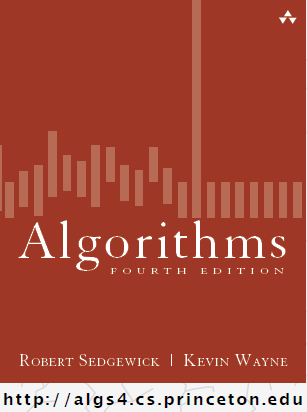 COMP 2100
Otterbein University
Trees
Our first non-linear data structure!
Trees are hierarchical
Trees borrow terminology from both botany (e.g. maple trees) and genealogy (e.g., family trees)
Instead of references to next (or previous, in a doubly-linked list) trees nodes have references to children (and maybe parent)
A node can have at most one parent
A node can have any number of children
Tree Terminology
A tree consists of a collection of elements or nodes, with each node linked to its successors
dog
Each node in a tree has exactly one parent except for the root node, which has no parent
Leaf nodes also are known as external nodes, and nonleaf nodes are known as internal nodes
The node at the top of a tree is called its root
The successors of a node are called its children
Nodes that have the same parent are siblings
The links from a node to its successors are called branches
cat
wolf
A node that has no children is called a leaf node
The predecessor of a node is called its parent
canine
A subtree of a node is a tree whose root is a child of that node
A generalization of the parent-child relationship is the  ancestor-descendant relationship
Trees & Recursion
A tree node will be defined with structural recursion (as linked list nodes were)
The tree itself can also be defined recursively
Many of the common algorithms for manipulating and processing trees are recursive
In some specific cases or applications a tree may be represented by an array (using a very clever bit of math)
Binary Trees
A binary tree is a tree in which each node has at most two children
Equivalently, in a binary tree each node has two subtrees, called left and right
A tree T is a binary tree if and only if
T is empty, or
The root node of T has two subtrees TR & TL such that TR & TL are both binary trees
Expression Trees
Each node contains an operator or an operand
Operands are stored in leaf nodes
Parentheses are not stored in the tree because the tree structure dictates the order of operand evaluation
Operators in nodes at higher tree levels are evaluated after operators in nodes at lower tree levels
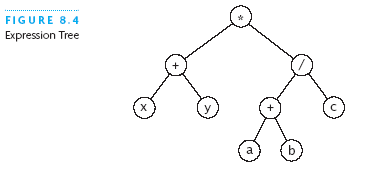 (x + y) * ((a + b) / c)
Huffman Tree
A Huffman tree represents Huffman codes for characters that might appear in a text file
As opposed to ASCII or Unicode, Huffman code uses different numbers of bits to encode letters; more common characters use fewer bits
Many programs that compress files use Huffman codes
Huffman Tree
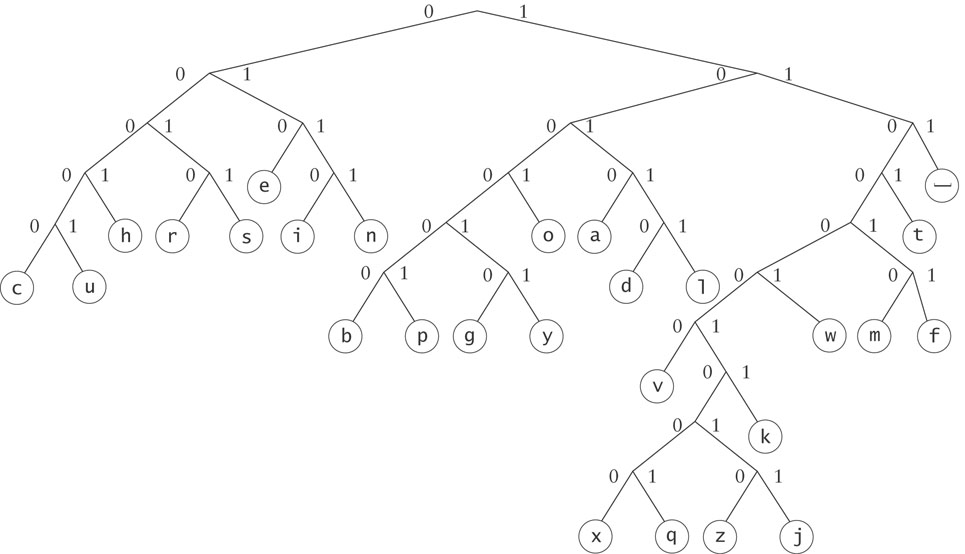 To form a code, traverse the tree from the root to the chosen character, appending 0 if you branch left, and 1 if you branch right.
Huffman Tree
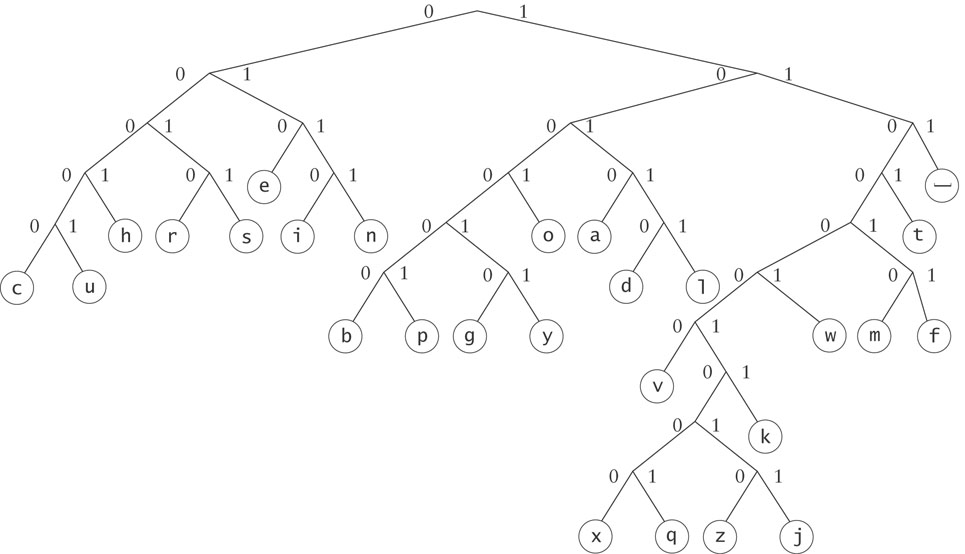 Examples:
d : 10110
e : 010
Binary Search Tree
Next time...